Comité des abonnés et des usagers –19 juin 2024
Projet de développement réseau de chaleur et création d’un nouveau doublet géothermique
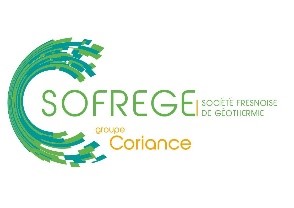 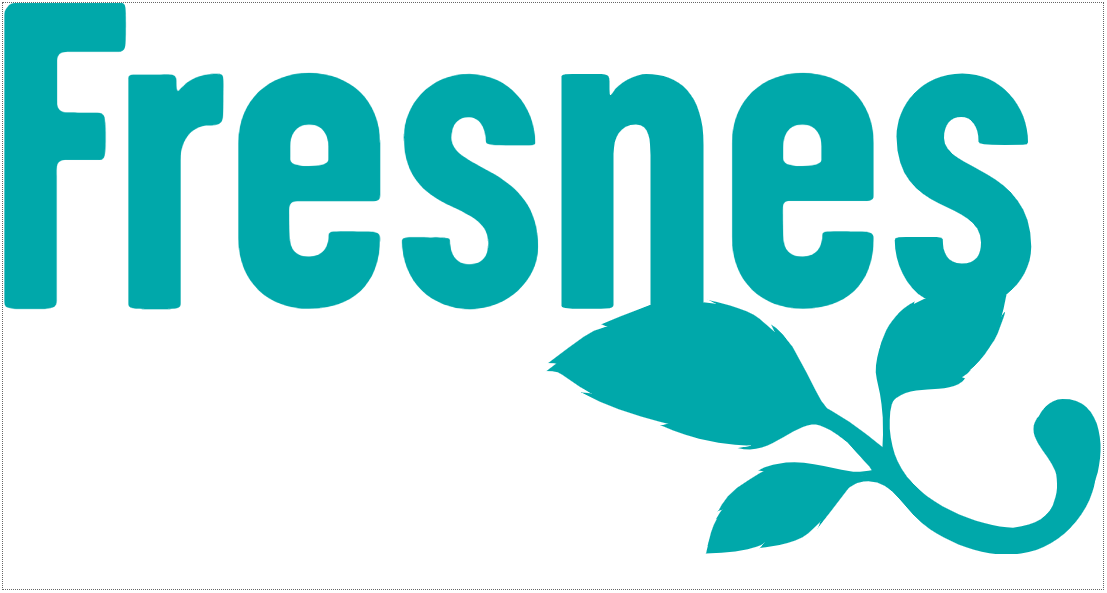 SOMMAIRE
1 – Objectifs sociaux et environnementaux
2 - Forage géothermie profonde
3 – Développement du réseau de chaleur 
4 – Chaufferie d’appoint Les Gémeaux
5 - Communication
6 - Architecture centrale géothermie   
7 - Planning
Objectifs sociaux et environnementaux
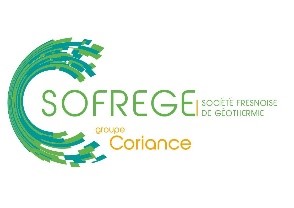 Réseau de chaleur de Fresnes
Objectifs sociaux et environnementaux
Forage géothermie profonde
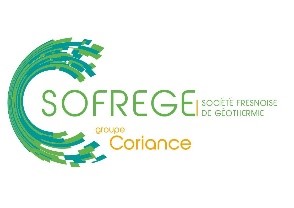 Forage géothermie profonde
Avancement des demandes d’autorisations
Demande d’autorisation de recherche d’un gîte géothermique au Dogger
Déposée le 01 décembre 2023

Demande d’autorisation d’ouverture de travaux miniers
Déposée le 01 décembre 2023

Demande autorisation de défrichement 
Déposée sur le site du ministère de l’agriculture le 10 avril 2024

Demande autorisation de rejet des eaux d’exhaure
Envoyée à GOSB le 26 mars 2024

Régie publique de l’eau 
 Débit maximum possible : 60 m3/h 
Installer des bâches tampon (bâche souple possible) 
Poser un limiteur de débit après compteur 
Faire une demande de branchement au service clientèle
Forage géothermie
Murs acoustiques
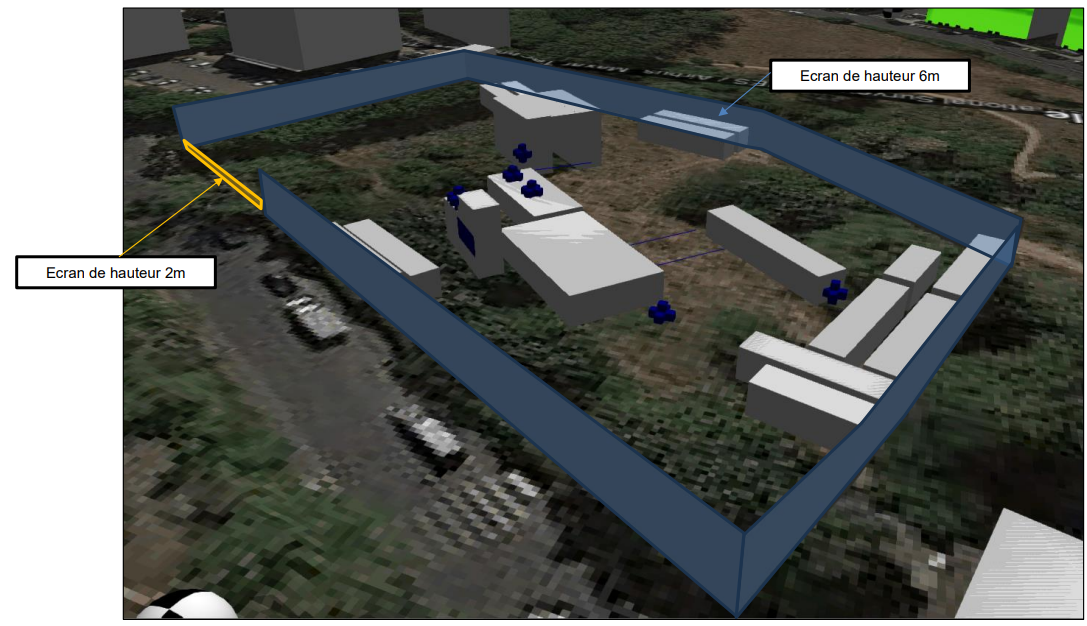 Forage géothermie
Impacts acoustiques
Cartographie sonore en dBA après traitement
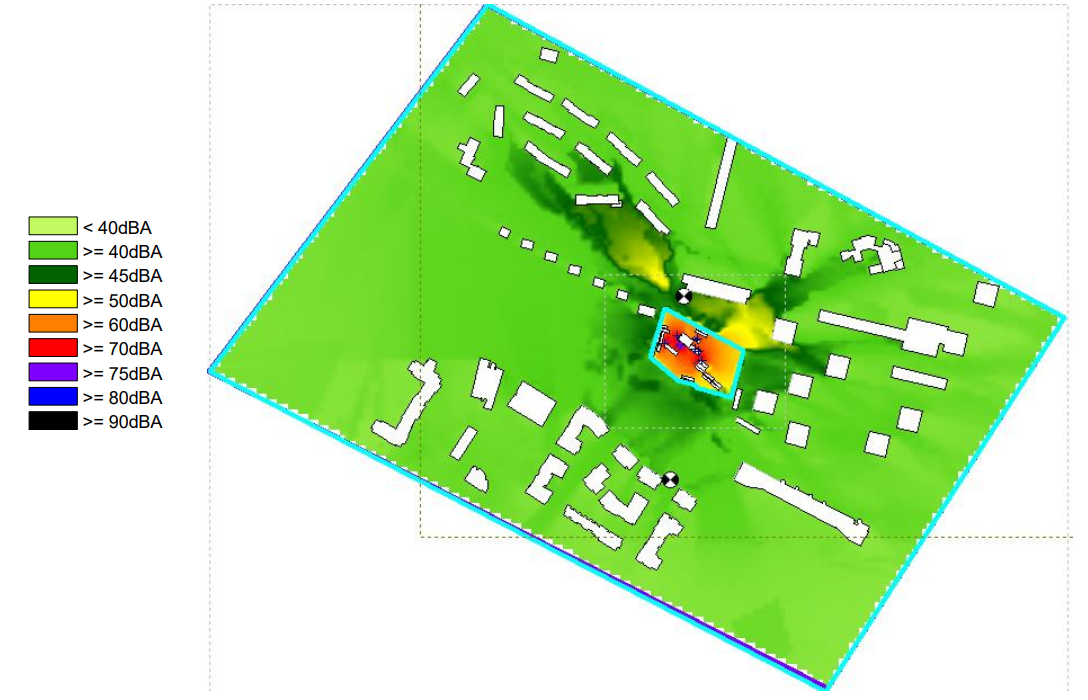 L’impact acoustique résultant du forage aux niveaux des points 2 et 4 est de 45 dB(A) en moyenne. 
Si on considère un isolement des façades des riverains de 30 dB(A) minimum (seuil minimum réglementaire), alors l’impact du forage à l’intérieur des logements sera très faible.
Plan de circulation
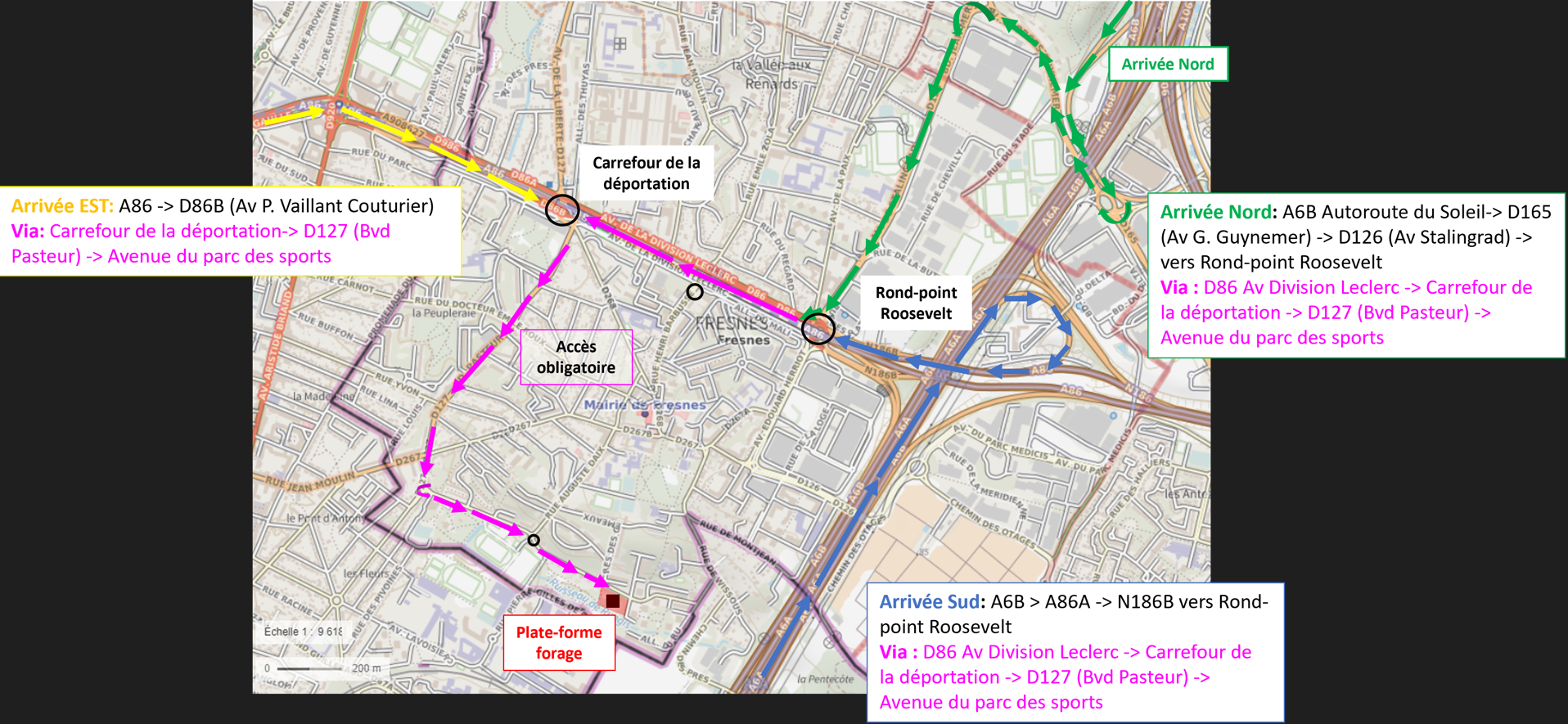 Développement du réseau de chaleur
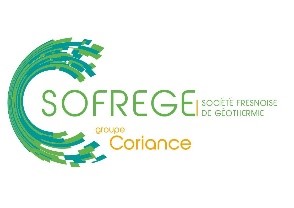 Développement du réseau de Chaleur
Dates prévisionnelles
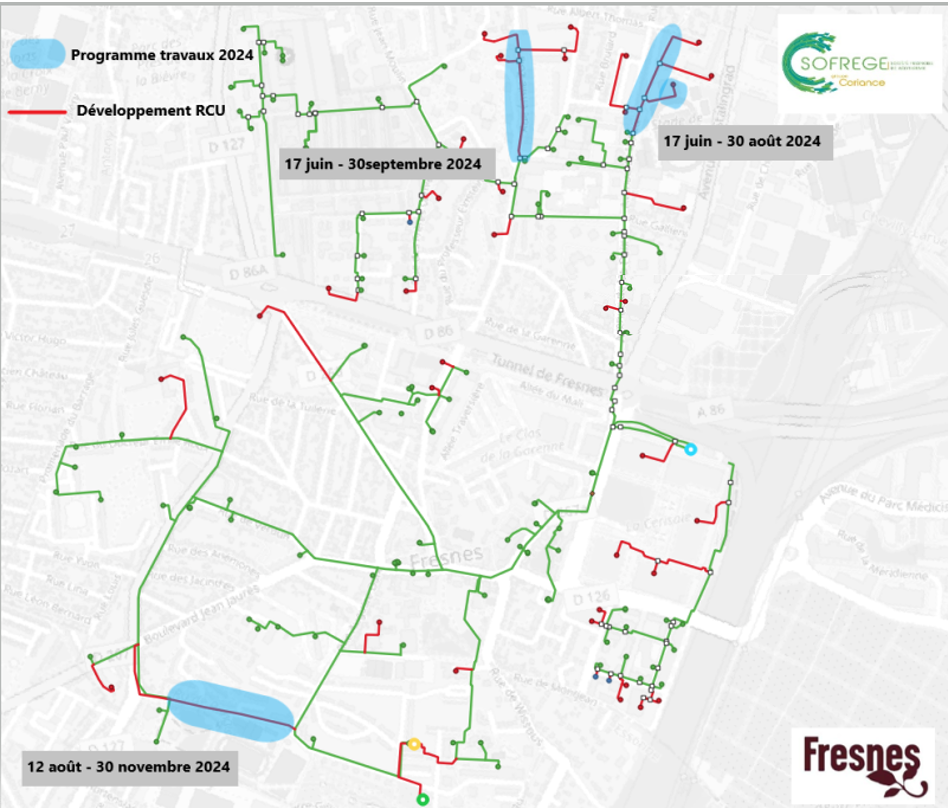 Développement du réseau de Chaleur
Travaux avenue de la Paix
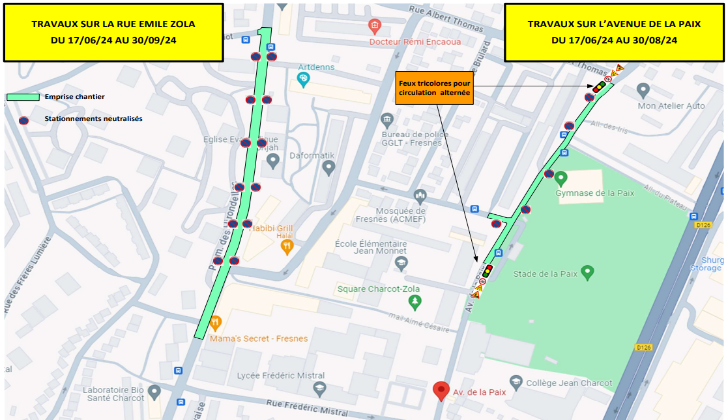 Développement du réseau de Chaleur
Travaux rue Emile Zola
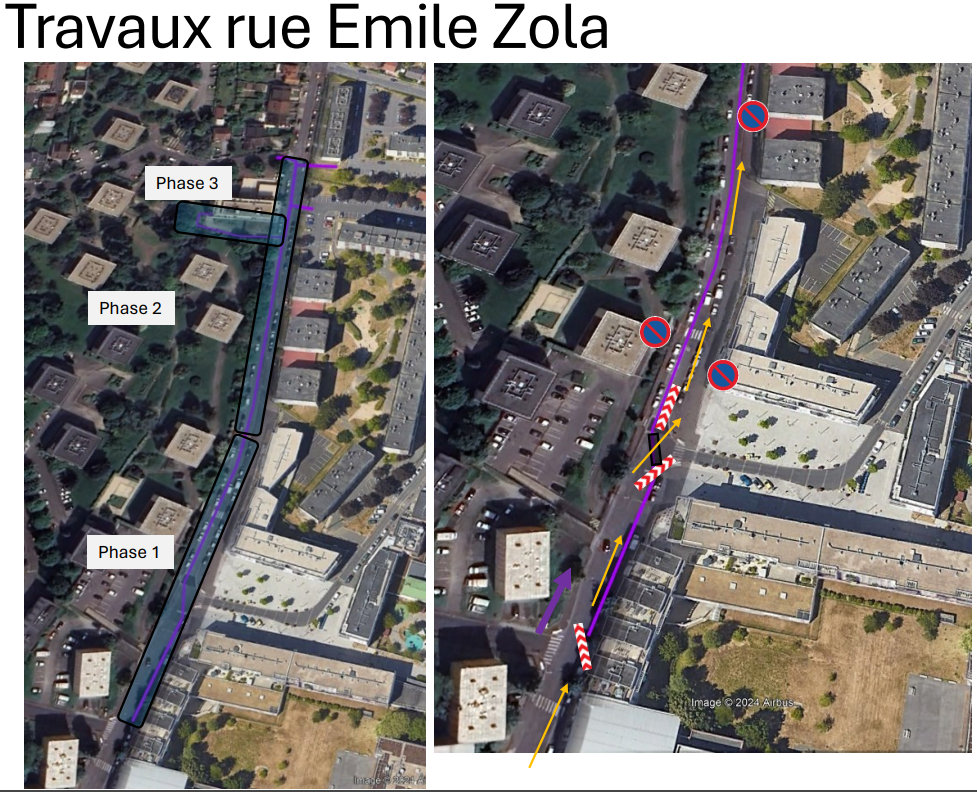 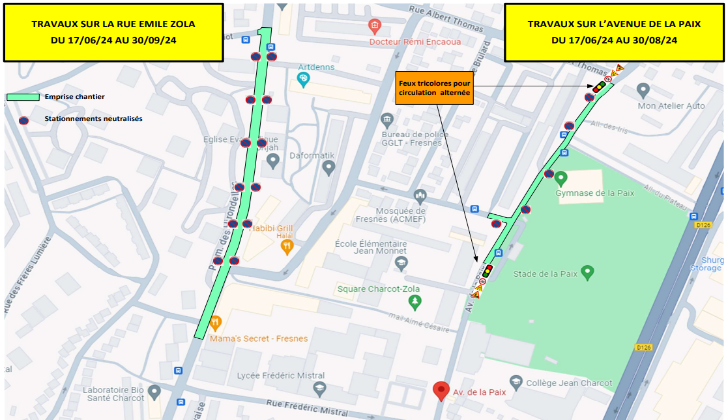 Développement du réseau de Chaleur
Travaux avenue du Parc des sports
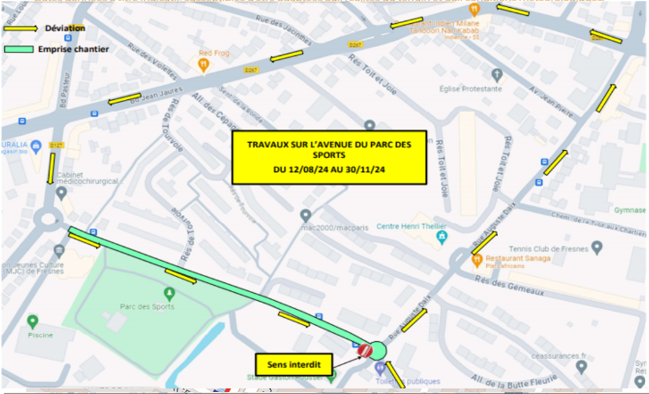 Développement du réseau de Chaleur
Installation de chantier
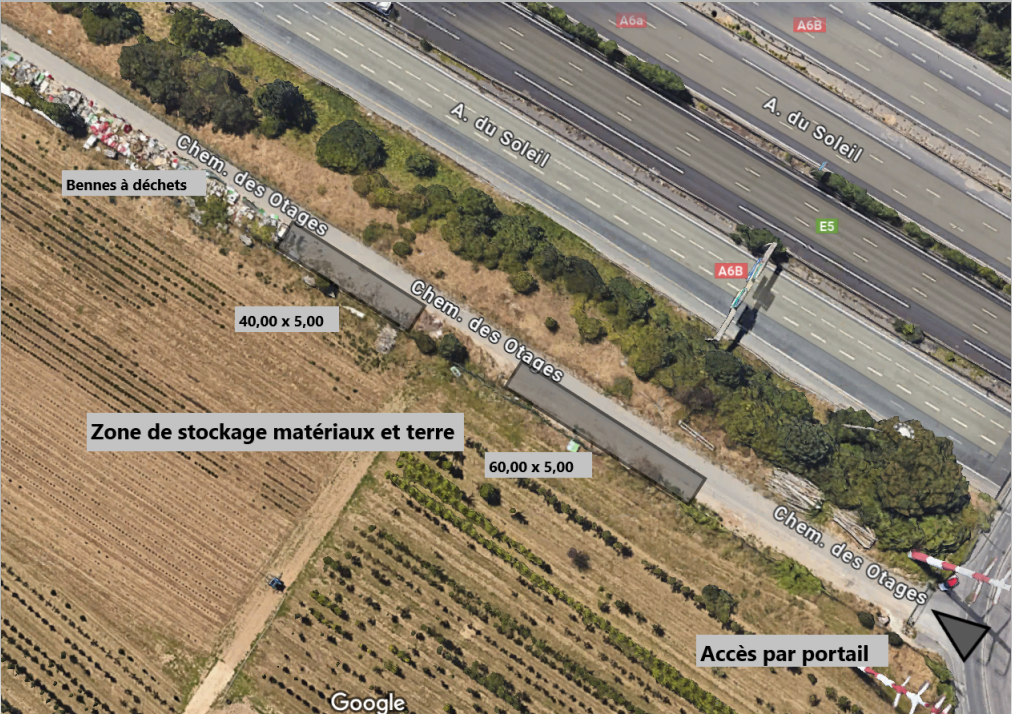 Développement du réseau de Chaleur
Installation de chantier
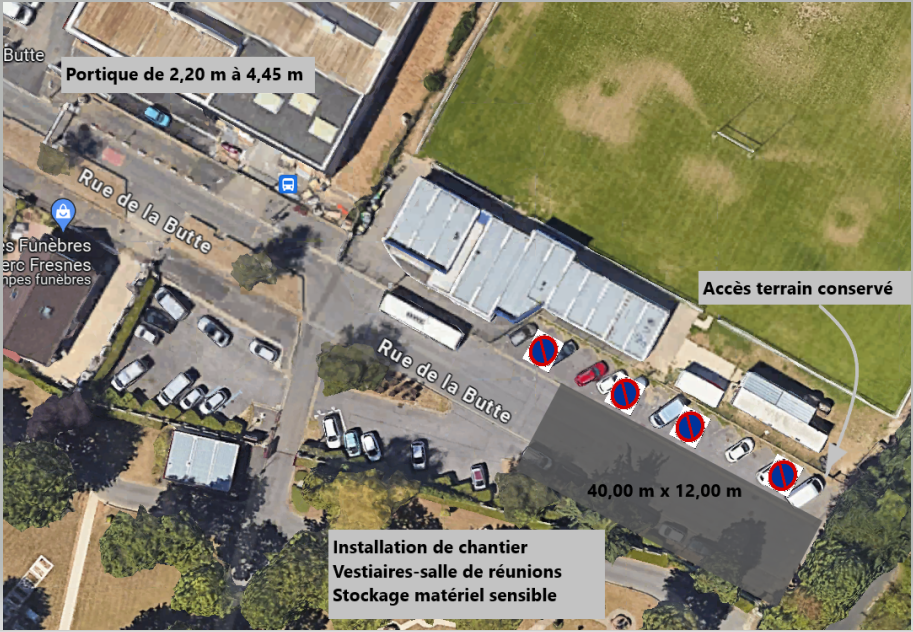 Retour Les gémeaux
Travaux envisagés sur la chaufferie de la résidence des Gémeaux
Vision Générale
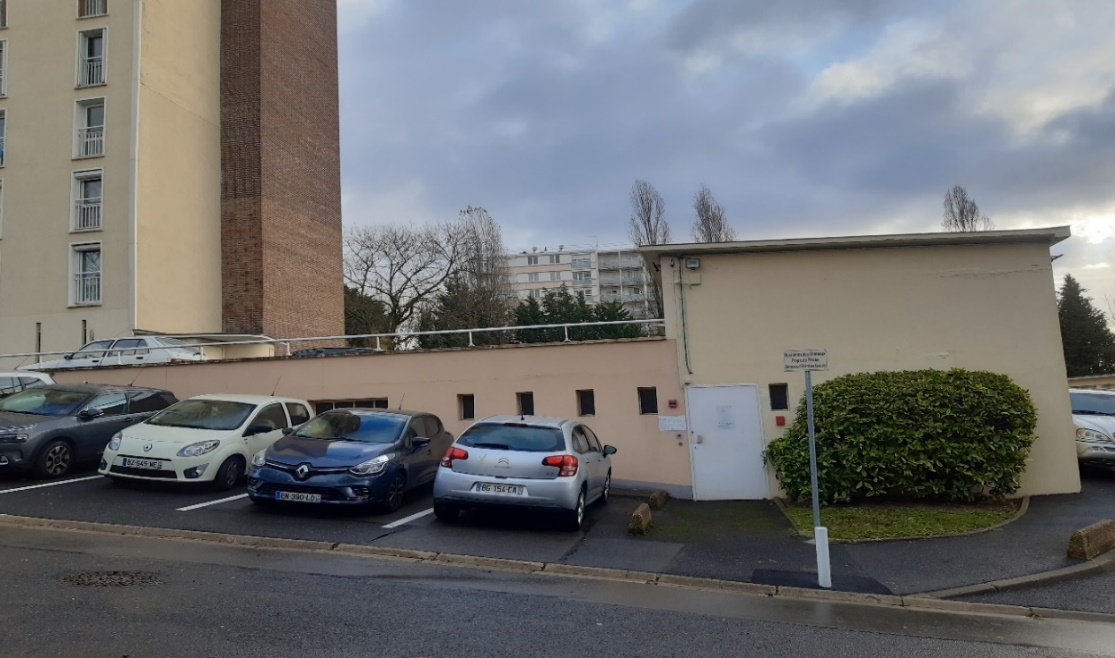 Afin de pouvoir utiliser la chaufferie des Gémeaux comme solution d’appoint/secours, des travaux sont à entreprendre sur les installations existantes de la résidence et notamment:
Dépose des installations existantes obsolètes
Mise en place de 3 nouvelles chaudières gaz de 2 MWth
Tubage des cheminées existantes et remplacement des carneaux
Déplacement armoire électrique et adaptation armoire
Mise en conformité de la chaufferie suivant ICPE 2910
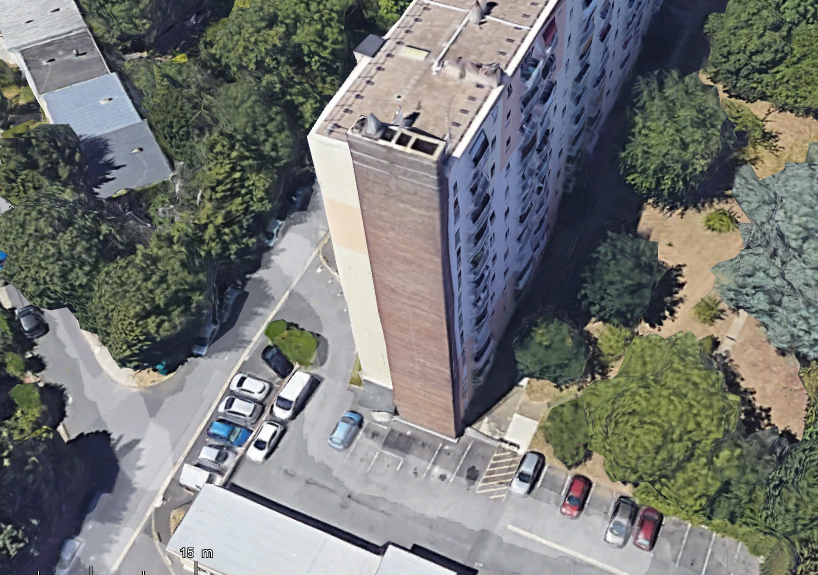 Travaux envisagés sur la chaufferie de Gémeaux
Plan d’implantation état final
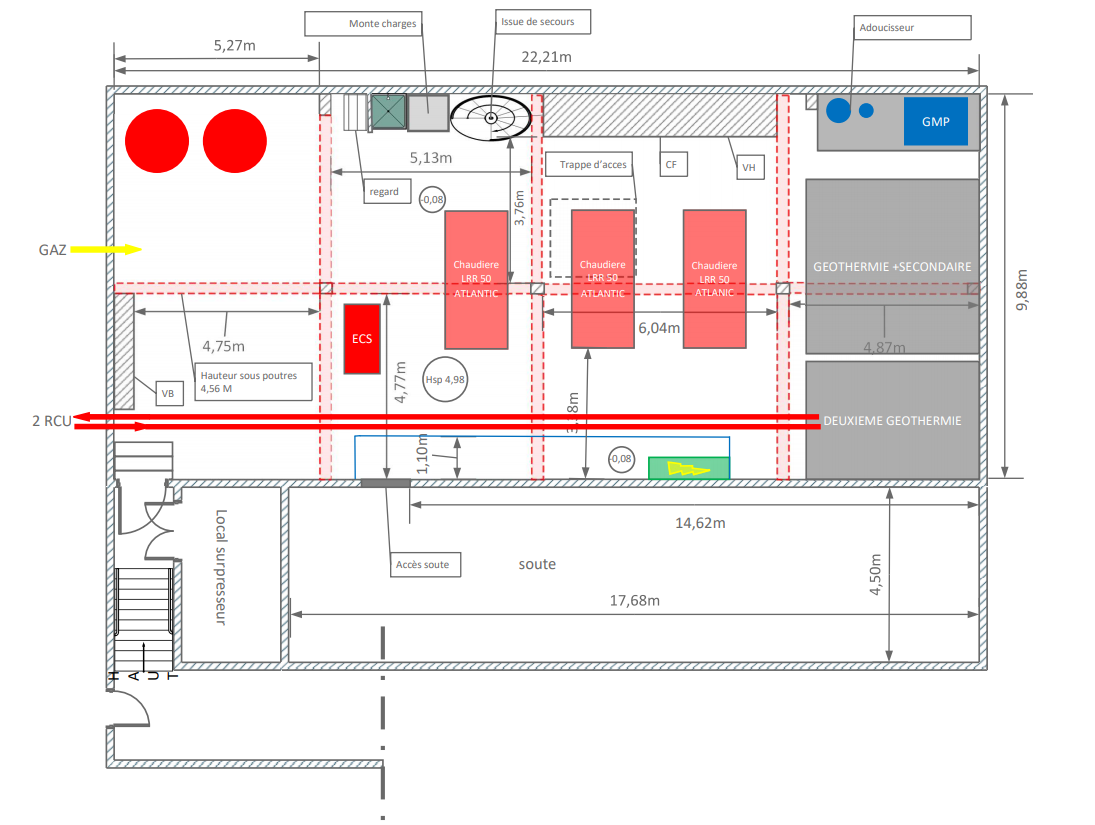 Résidence les gémeauxProposition accès résidence
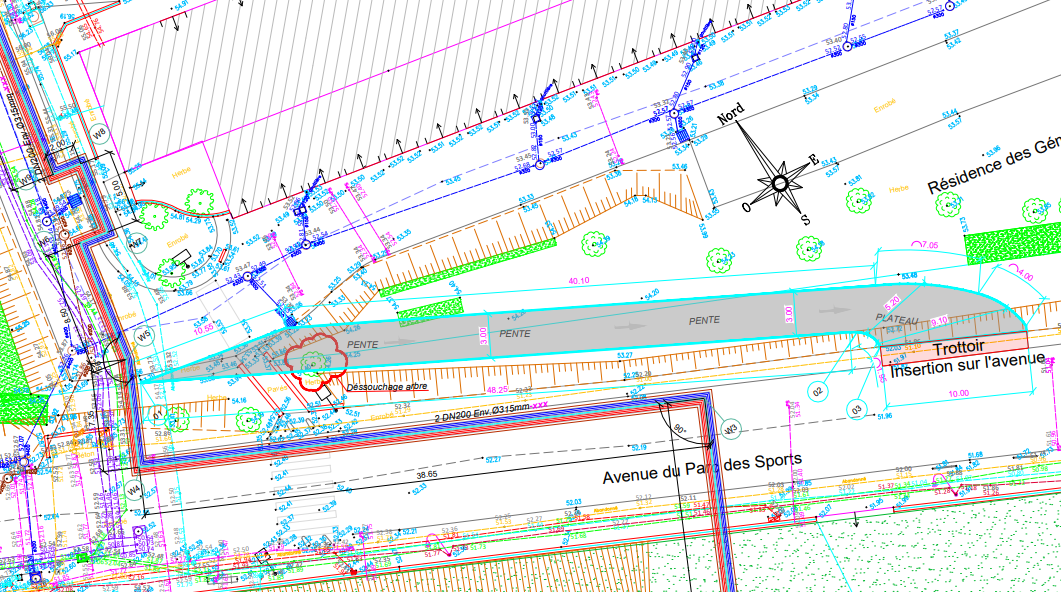 LES BENEFICES
Une chaufferie neuve sécurisée (détection gaz, détection incendie …)
Une chaufferie aux normes ICPE (degré CF 2 heures)
Maintien des contrôles réglementaires à la charge de SOFREGE
Maintien de la continuité de service
factures d’électricité pour la consommation de la chaufferie à la charge de SOFREGE
Maintien de l’entretien des équipements chaufferie à la charge de SOFREGE
Une recette annuelle pour la copro ( 5000 € )
La réalisation d’une sortie Ave du parc des sports suivant spécifications de la ville
Communication
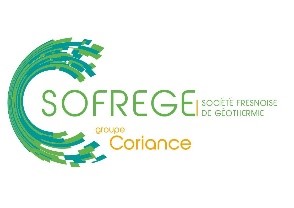 Nos supports de communication
Travaux
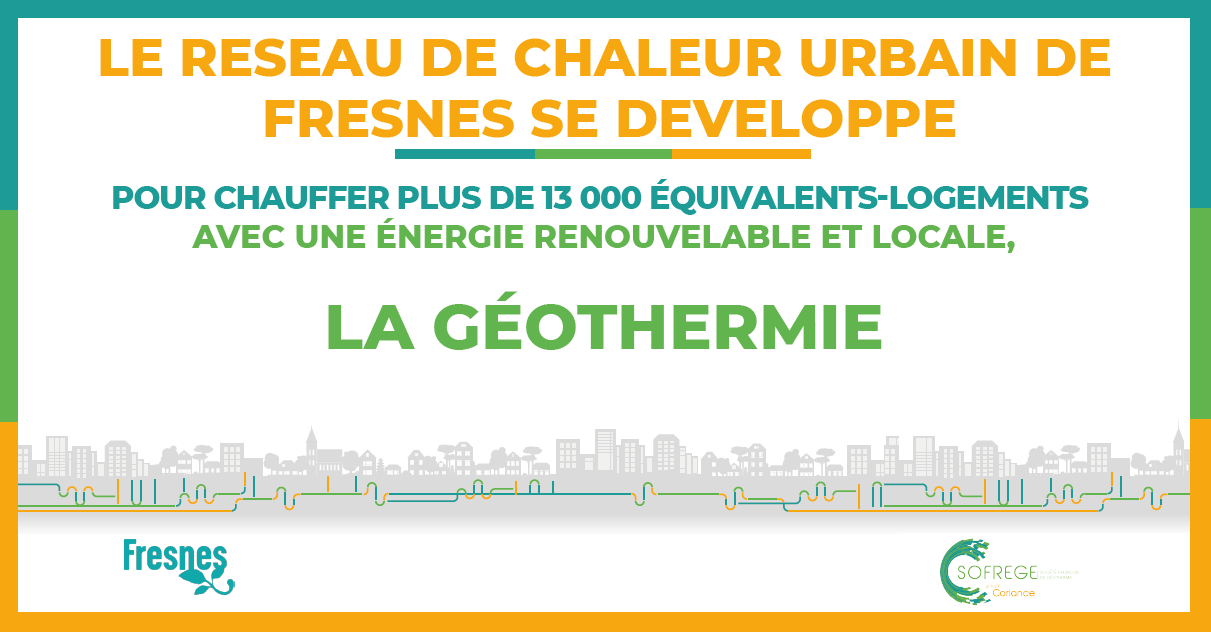 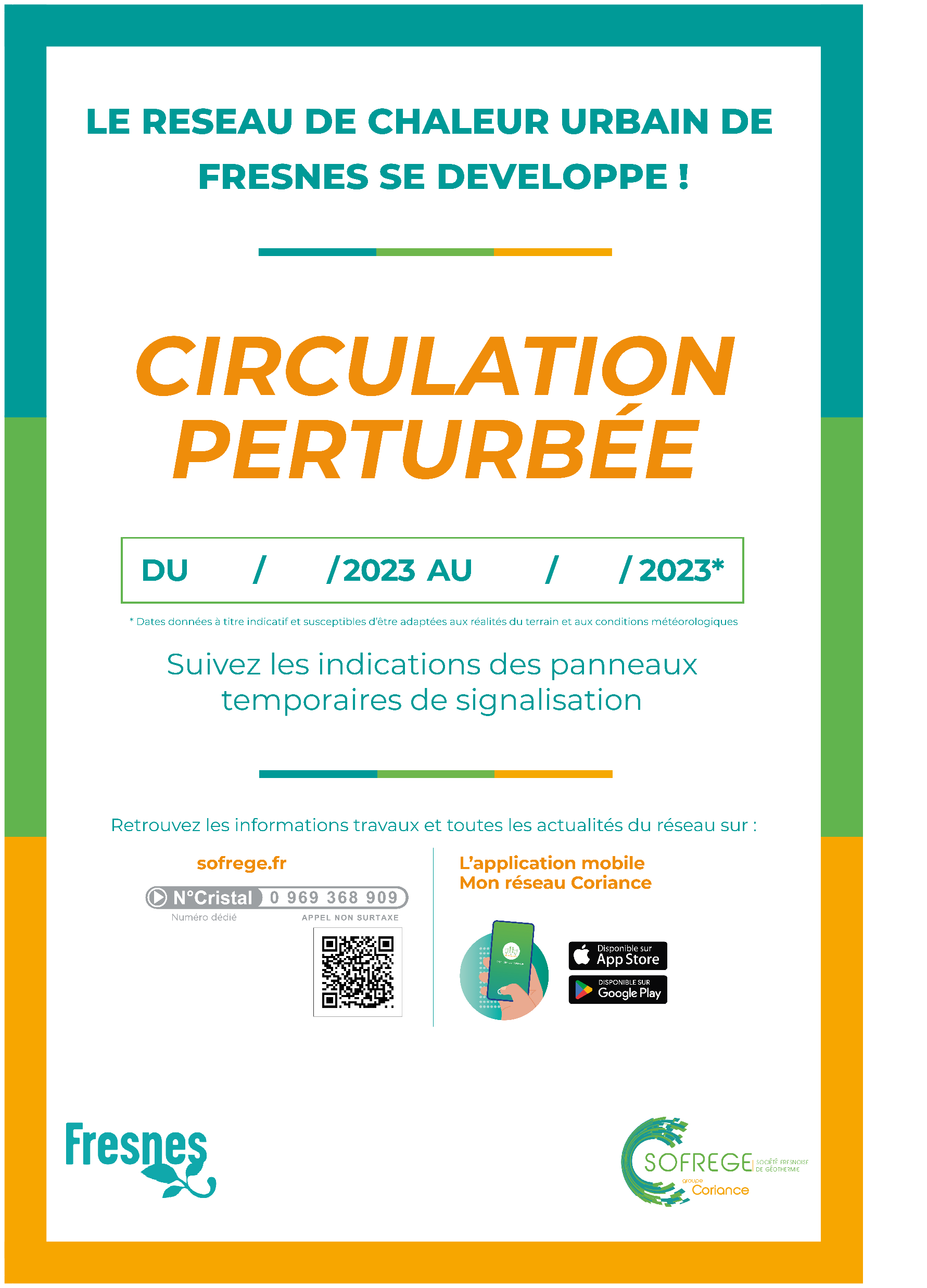 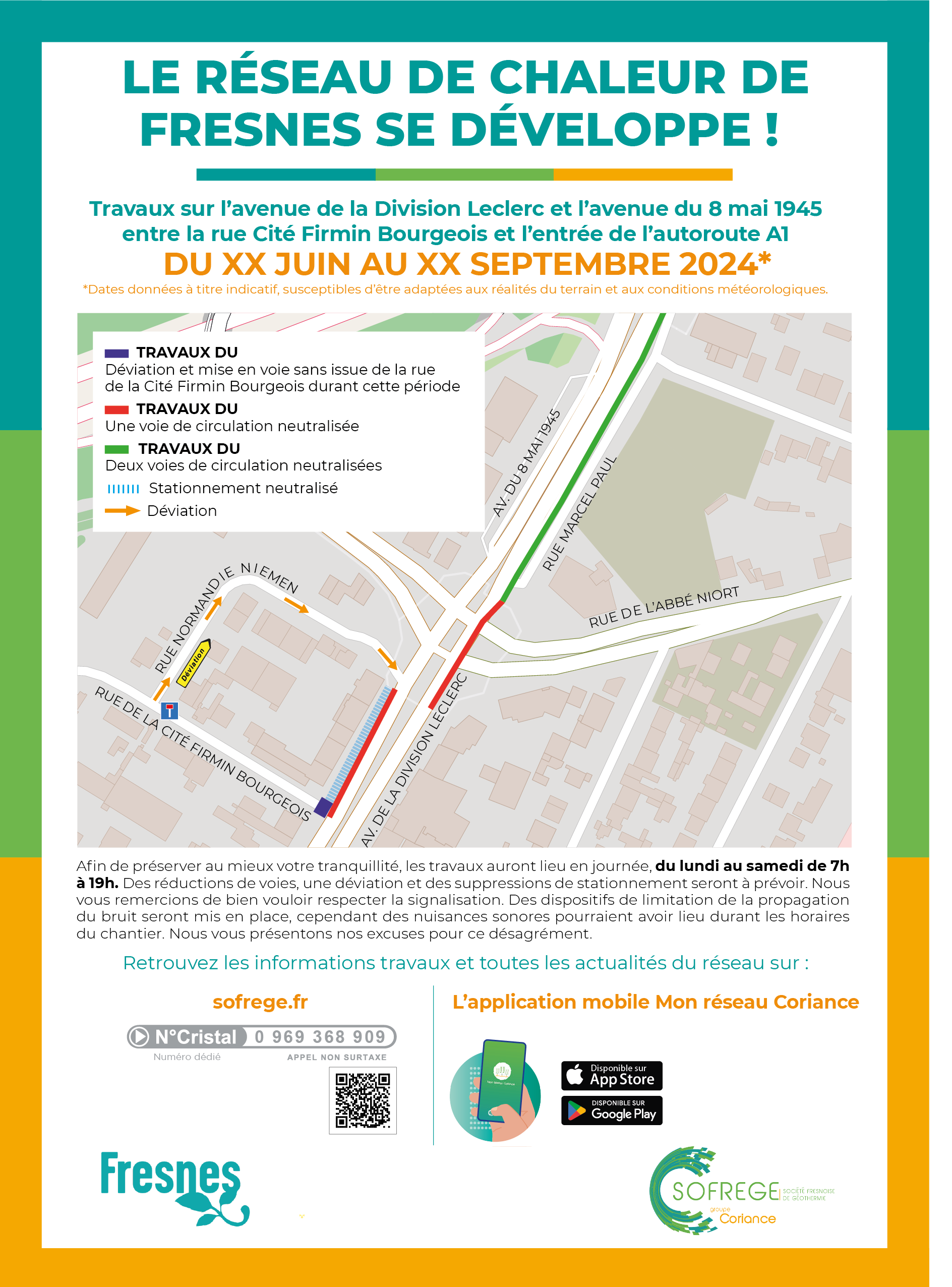 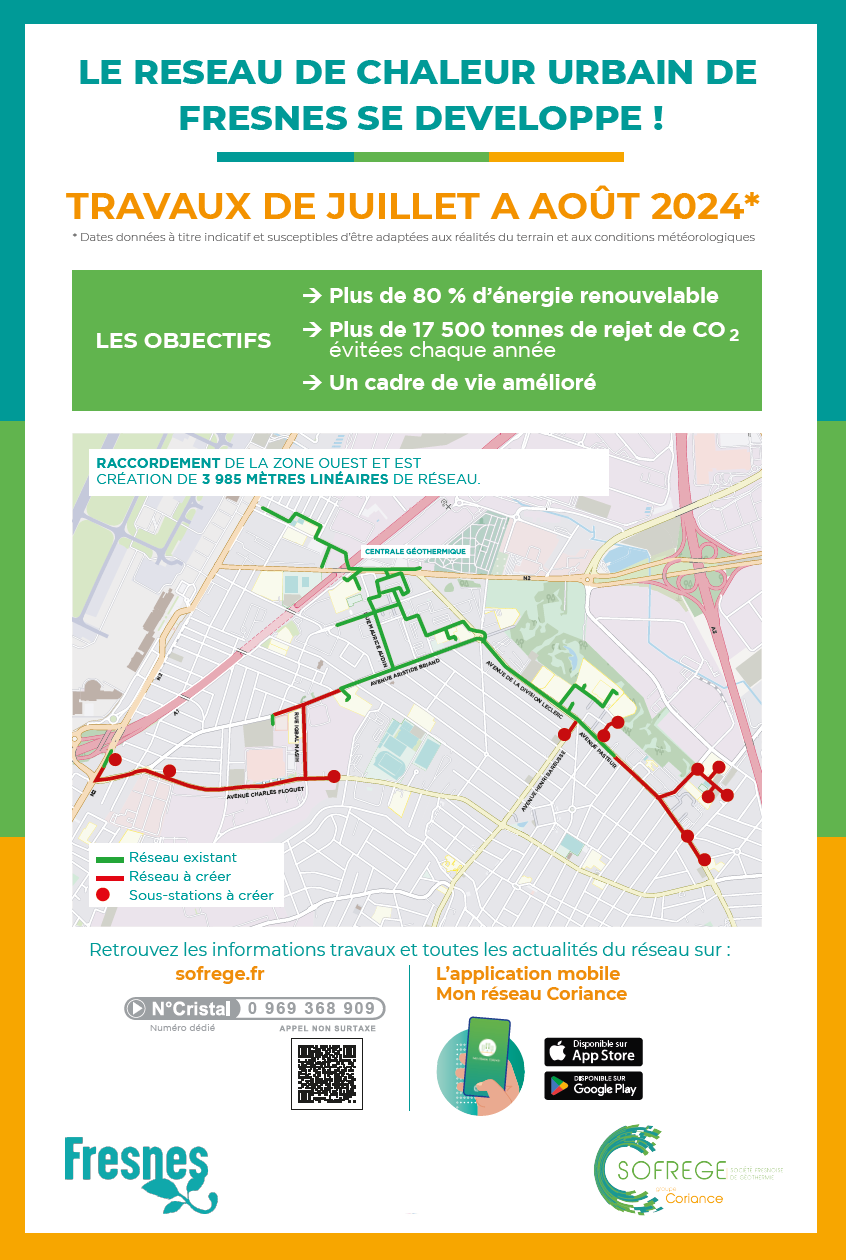 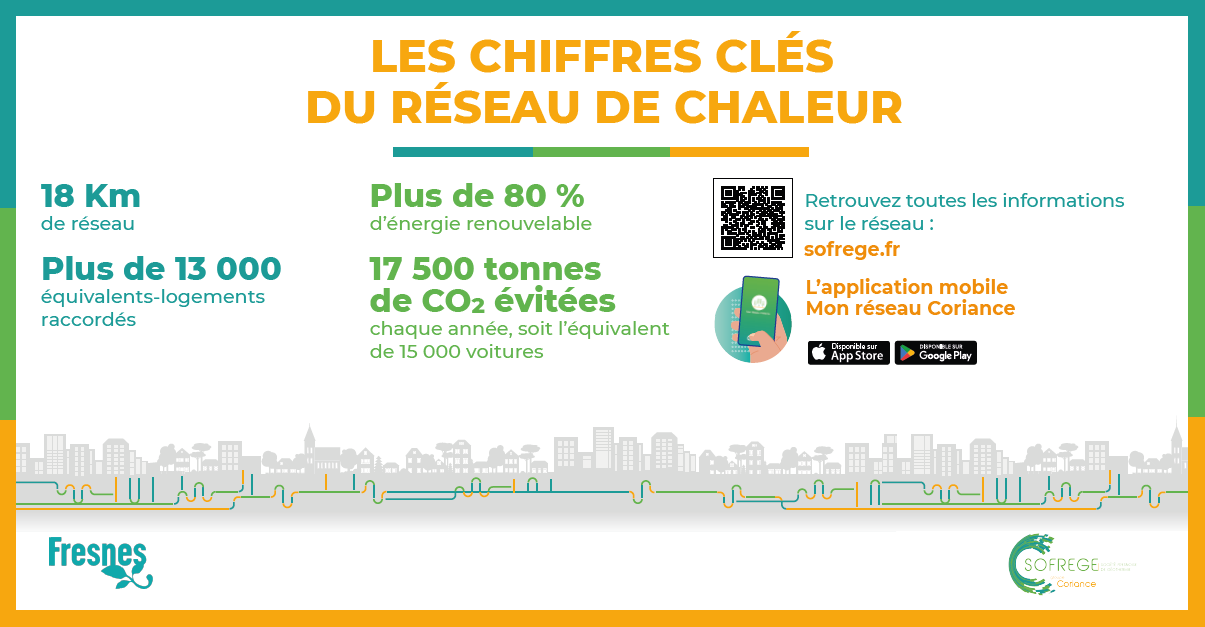 Panneaux 1x1,5m :
Disposés aux abords de la zone de travaux, ils informent les automobilistes des travaux.
Flyers A5 : 
distribués dans les boîtes aux lettres pour informer les riverains des travaux à venir.
Panneaux 2x3m :
Informent sur la nature des travaux et leurs bénéfices.
Bâches 1,75 x 3,35 m :
Bâche pour informer les usagers sur le projet
Disposée aux abords de la zone de travaux.
Proposition de bâche à positionner aux abords du futur forage
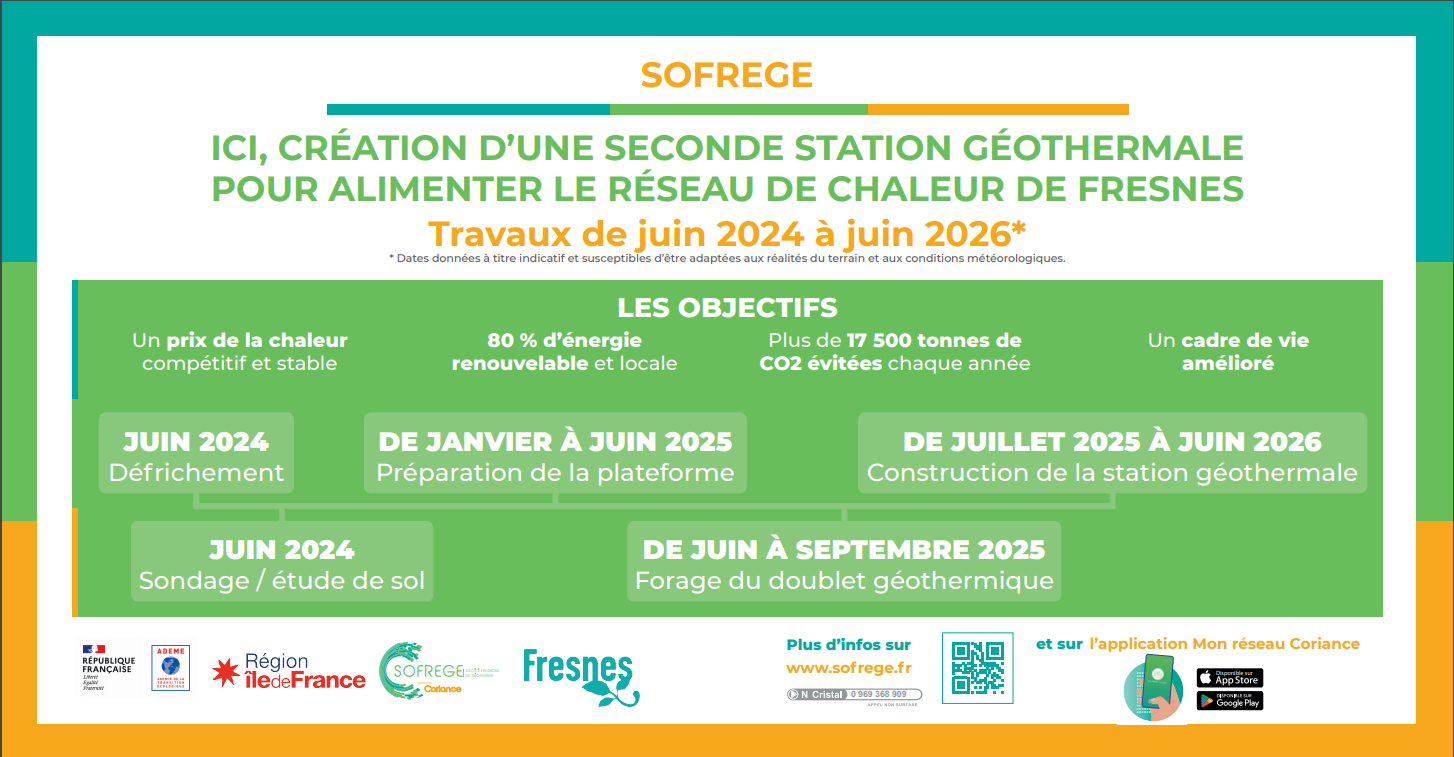 Proposition de flyers pour boitage
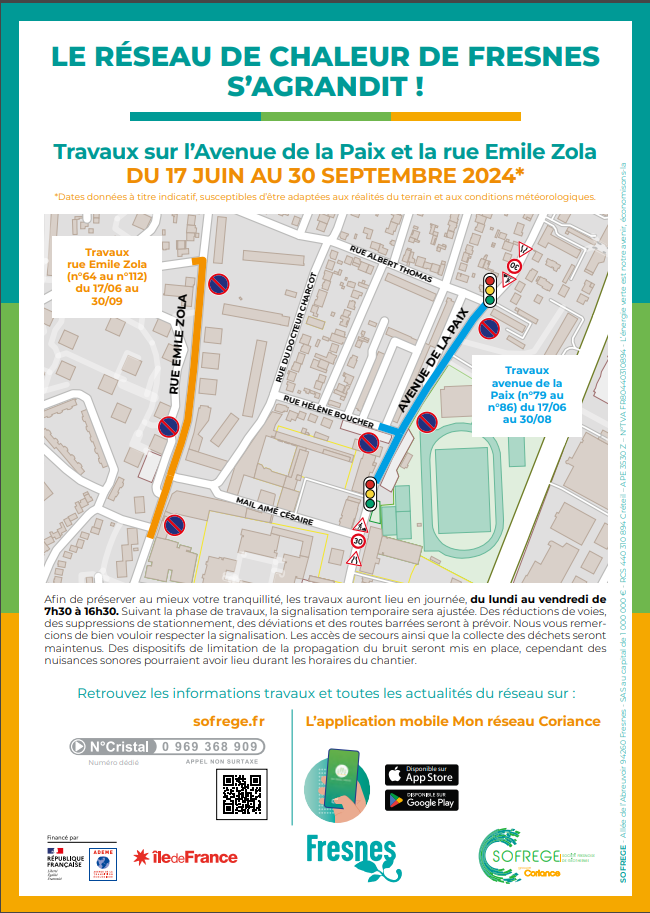 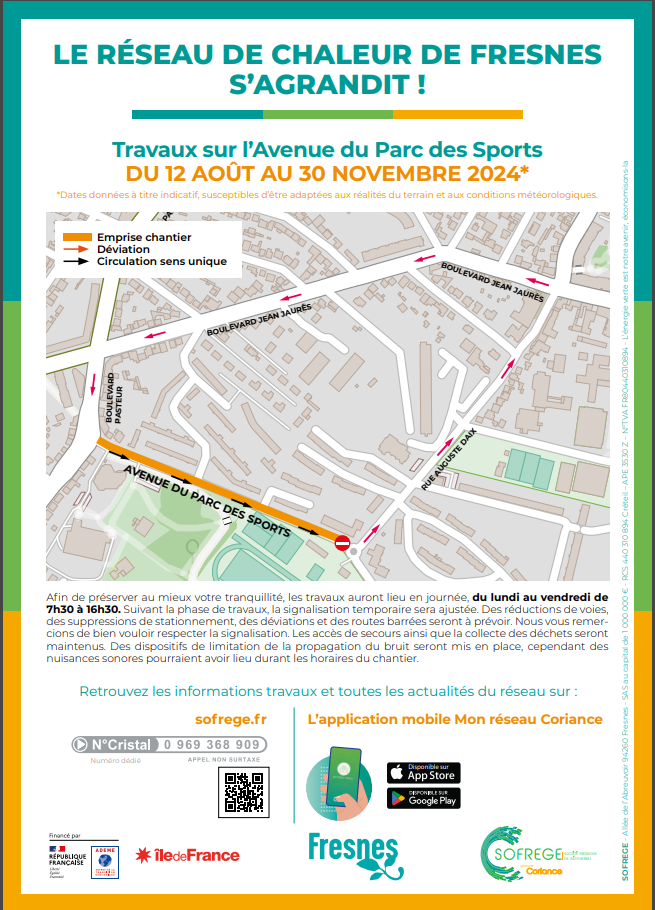 Proposition des bâches chantier
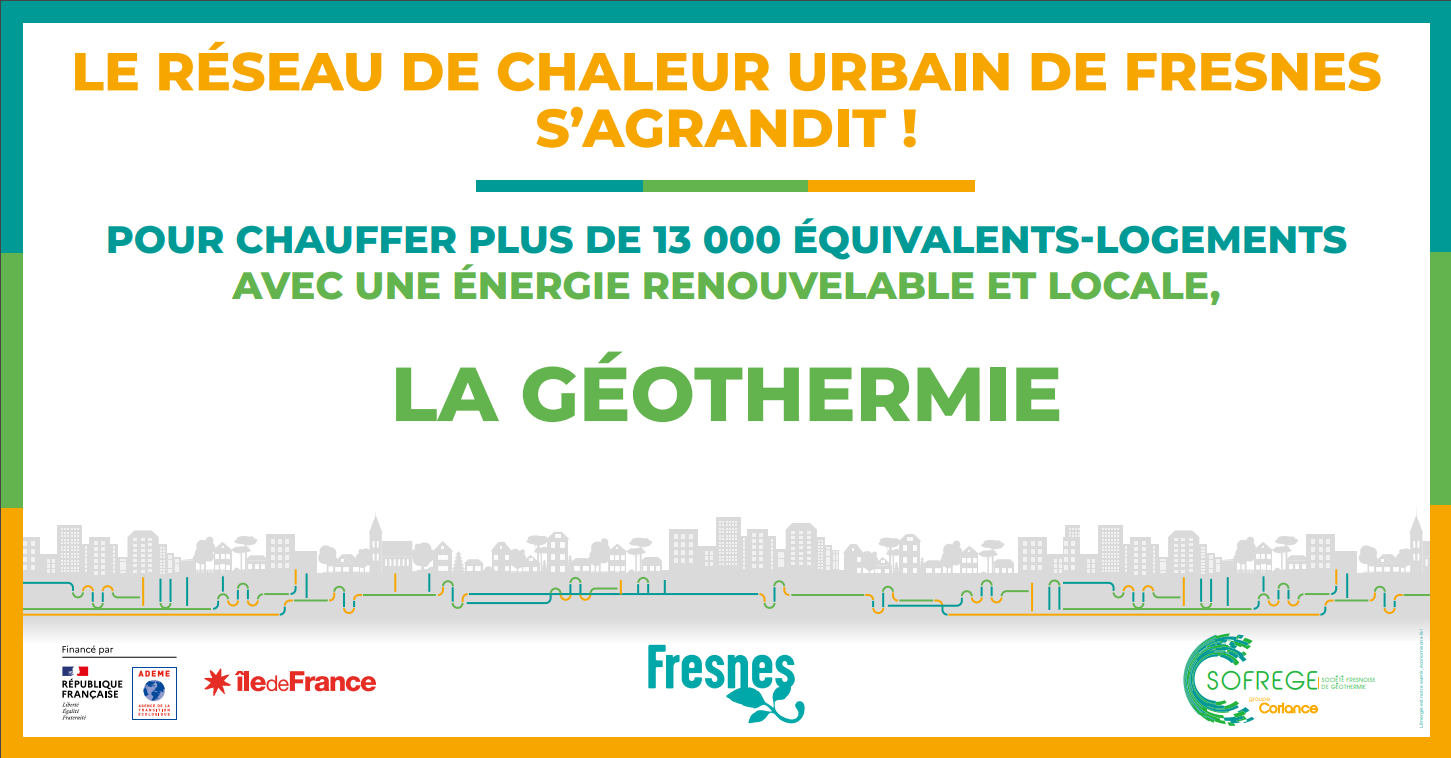 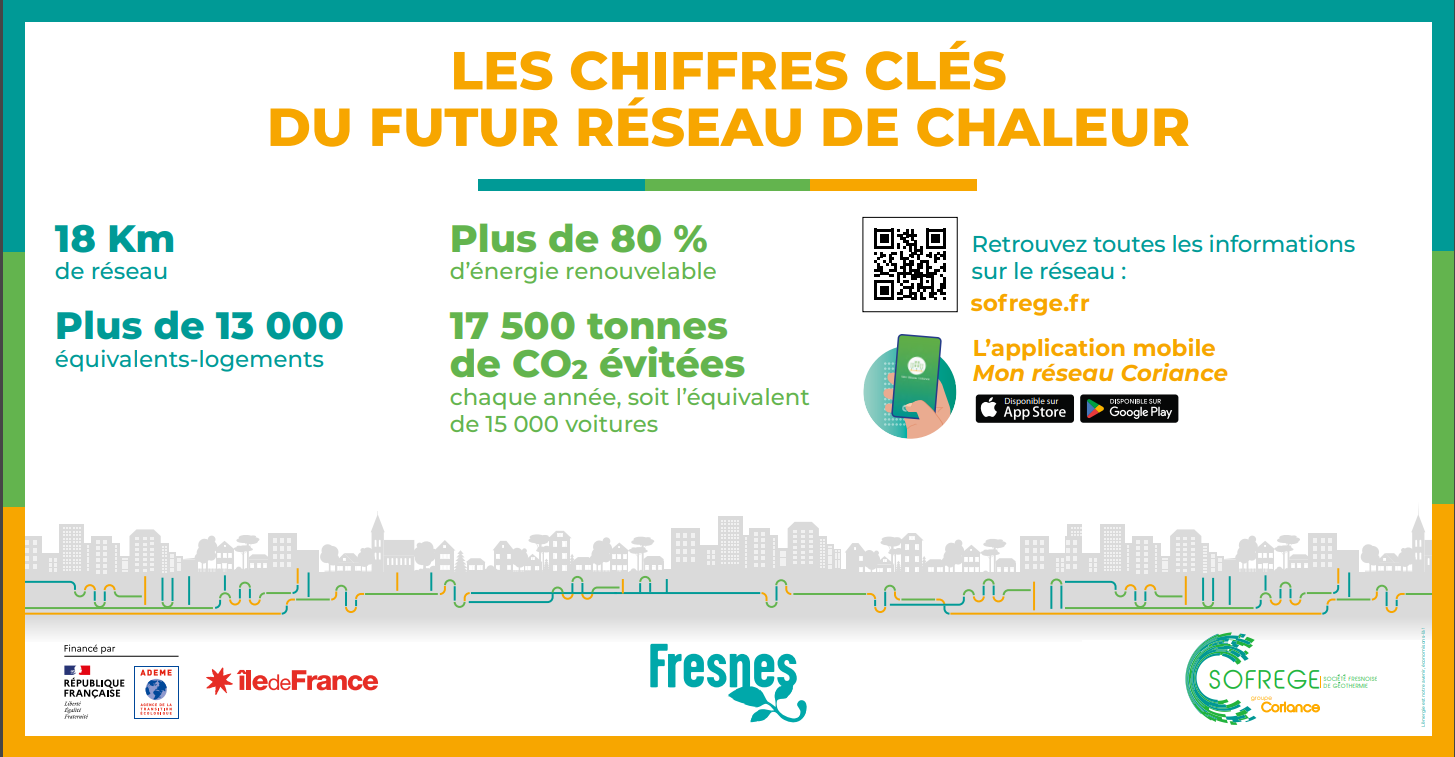 Projet de forage virtuel
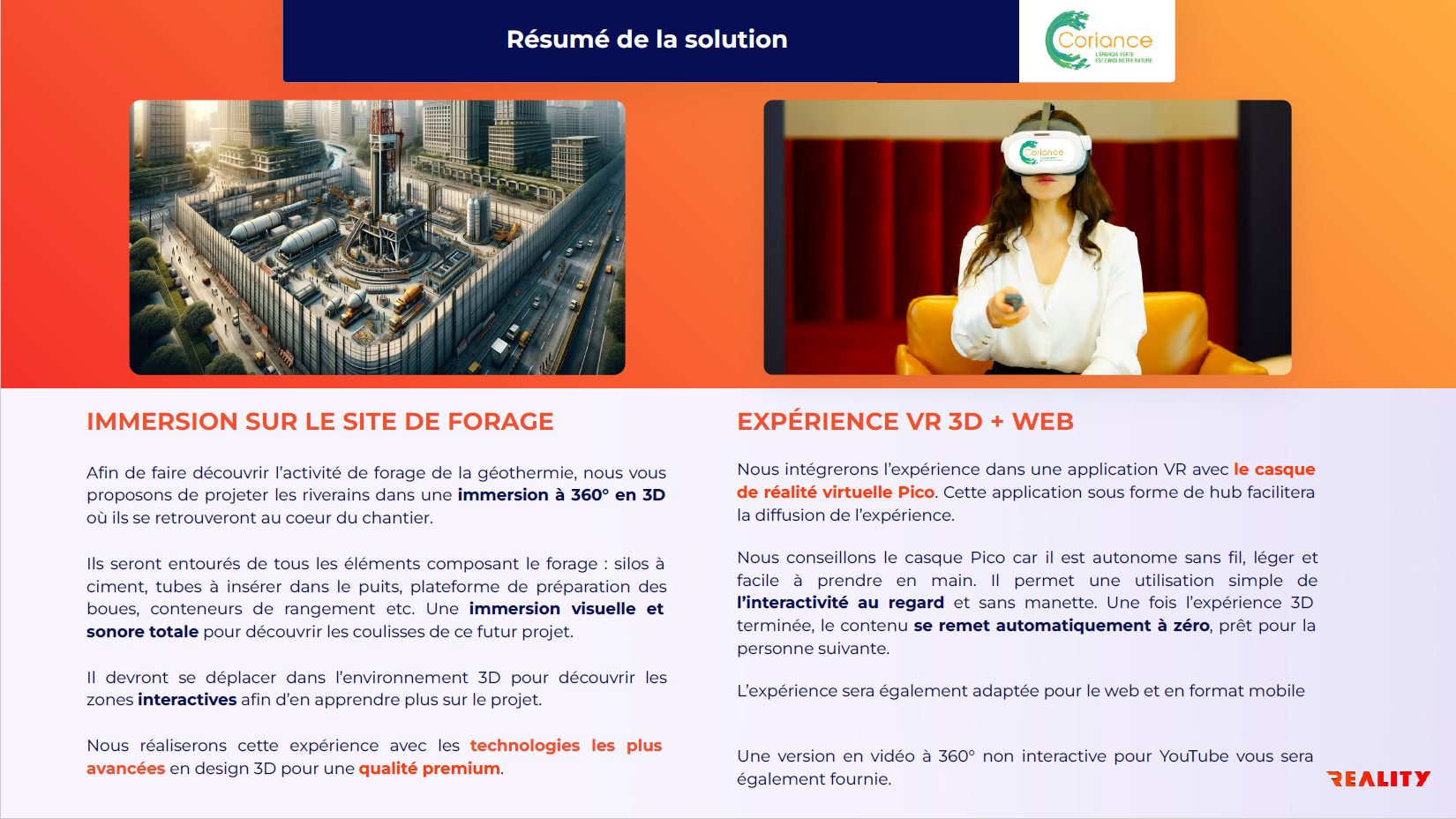 Communication
Bungalow pédagogique
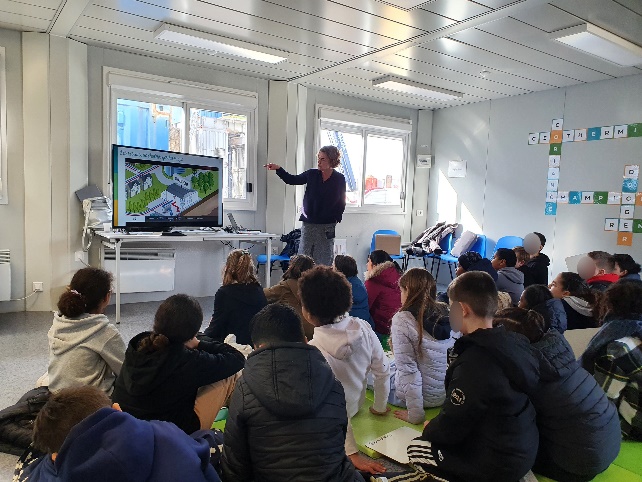 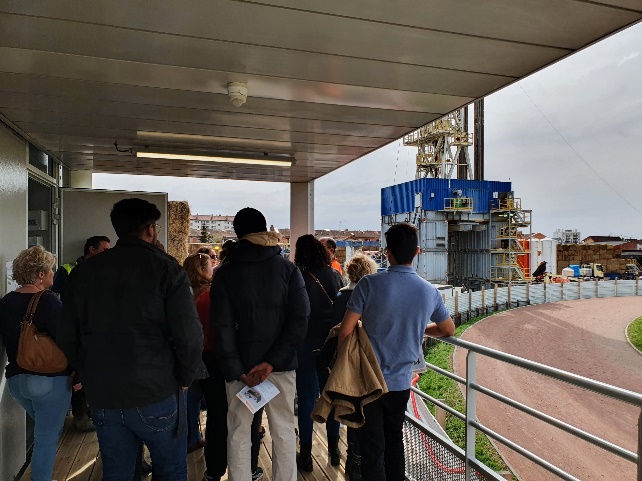 Aménagement d’un bungalow pédagogique :
Aménagement d’un espace sécurisé pour recevoir le public, à proximité du forage. Des créneaux seront disponibles pour les scolaires / centres de loisirs et pour les habitants
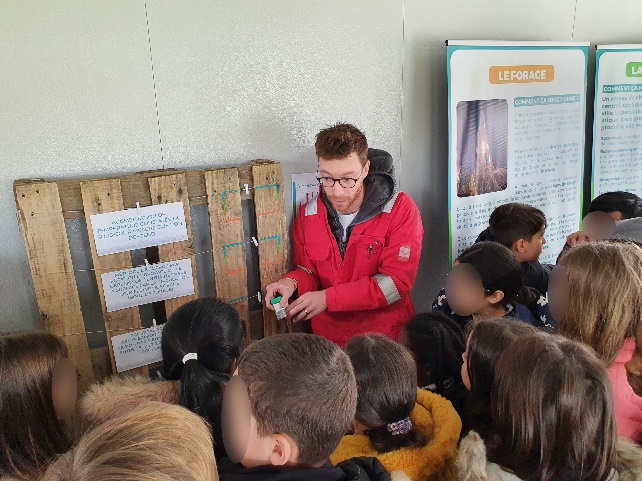 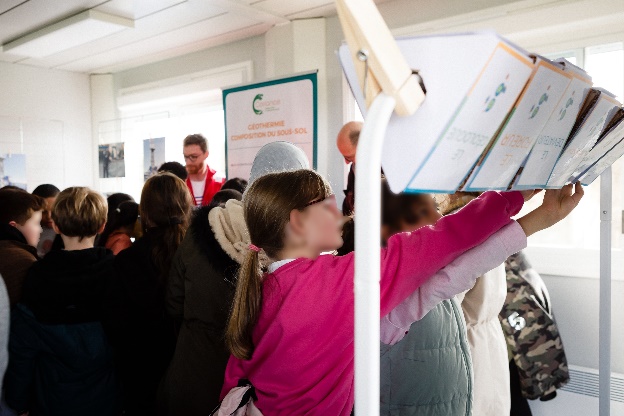 Communication
Réseaux sociaux et site internet Coriance
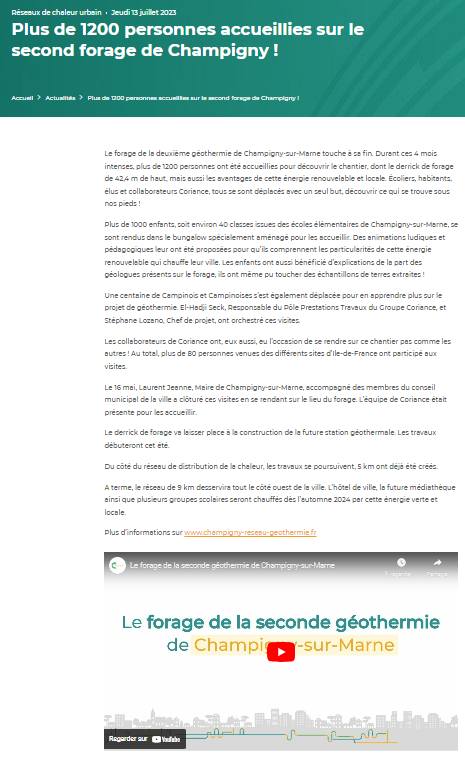 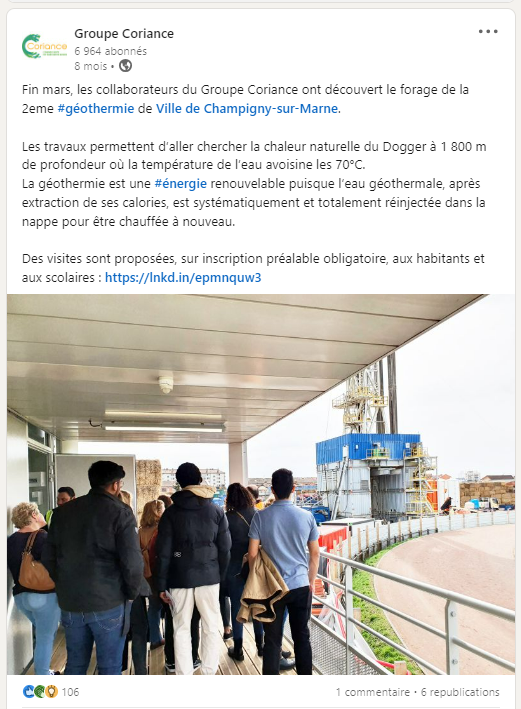 Suivi de l’avancement des travaux sur les réseaux sociaux et le site internet de Coriance :
Diffusion de plusieurs publications sur les comptes Linkedin et X de Coriance
Réalisation de vidéos publiées sur YouTube et sur le site internet de Coriance :
https://www.youtube.com/watch?v=qE67xiqF92Q
Architecture centrale géothermie
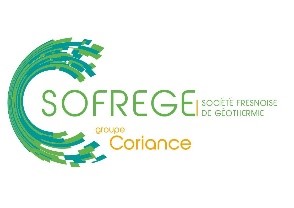 Projet architectural centrale géothermie
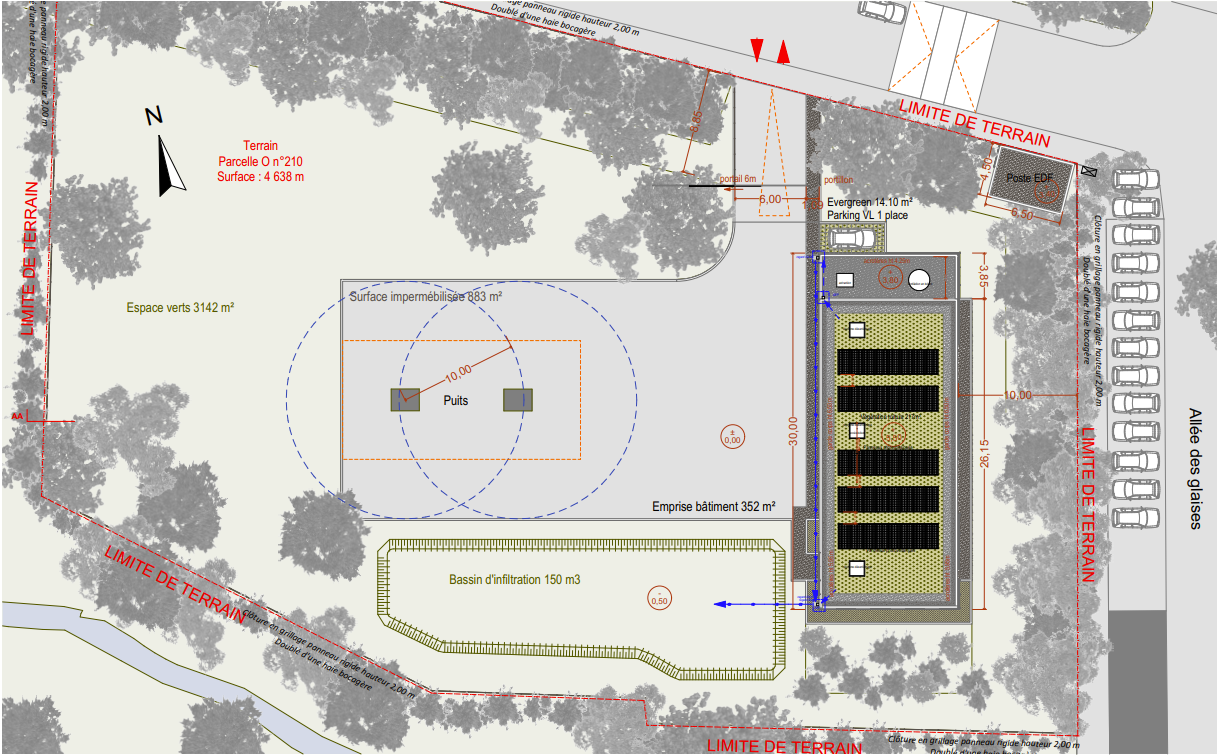 Projet architectural centrale géothermie
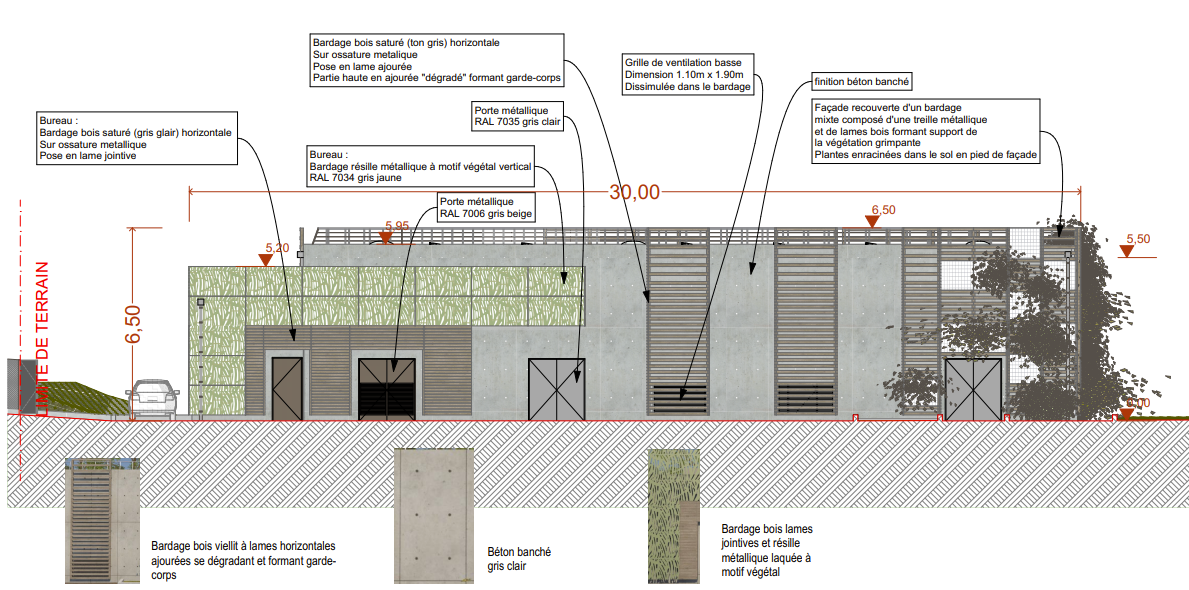 Projet architectural centrale géothermie
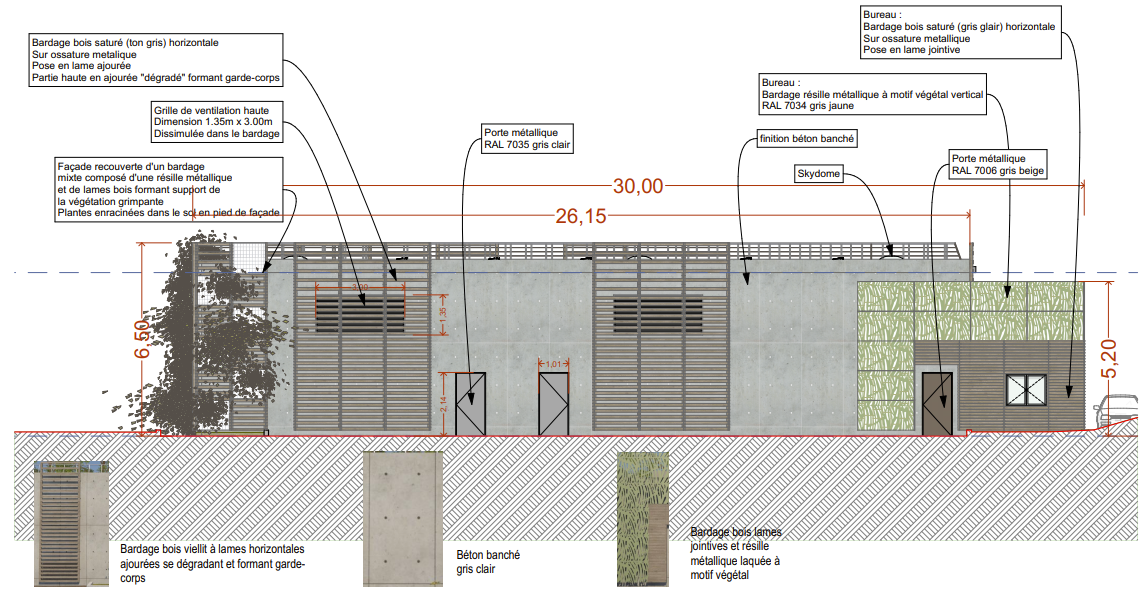 Projet architectural centrale géothermie
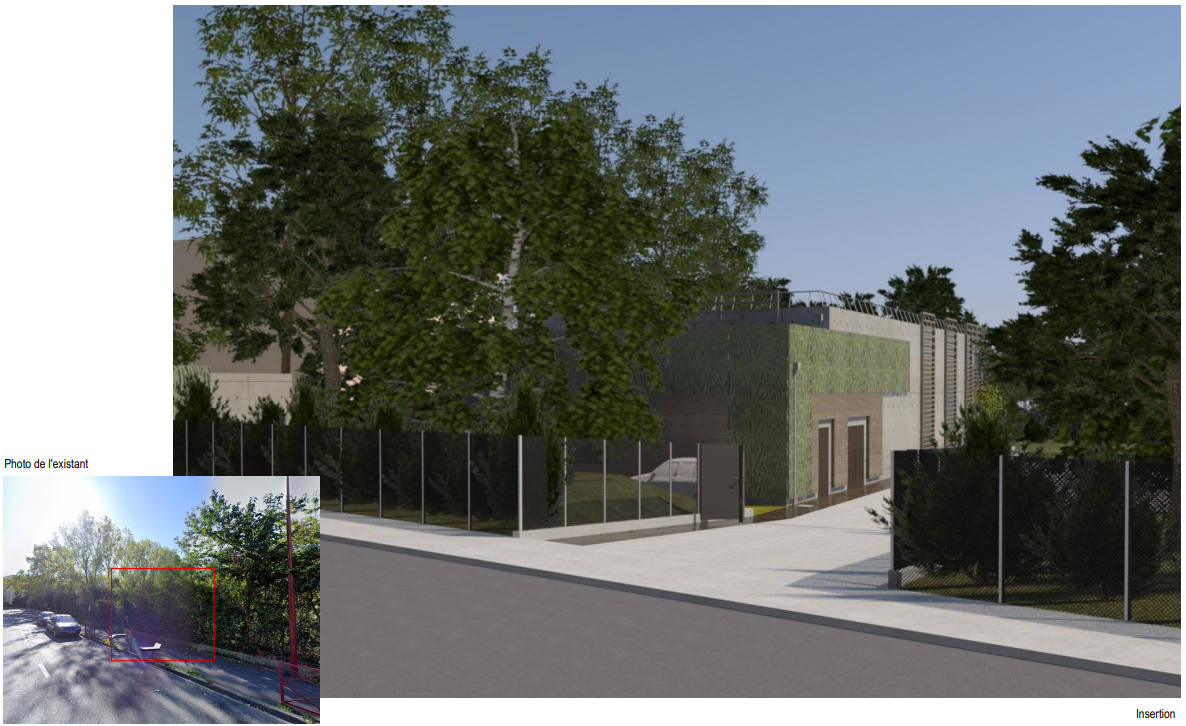 Projet architectural centrale géothermie
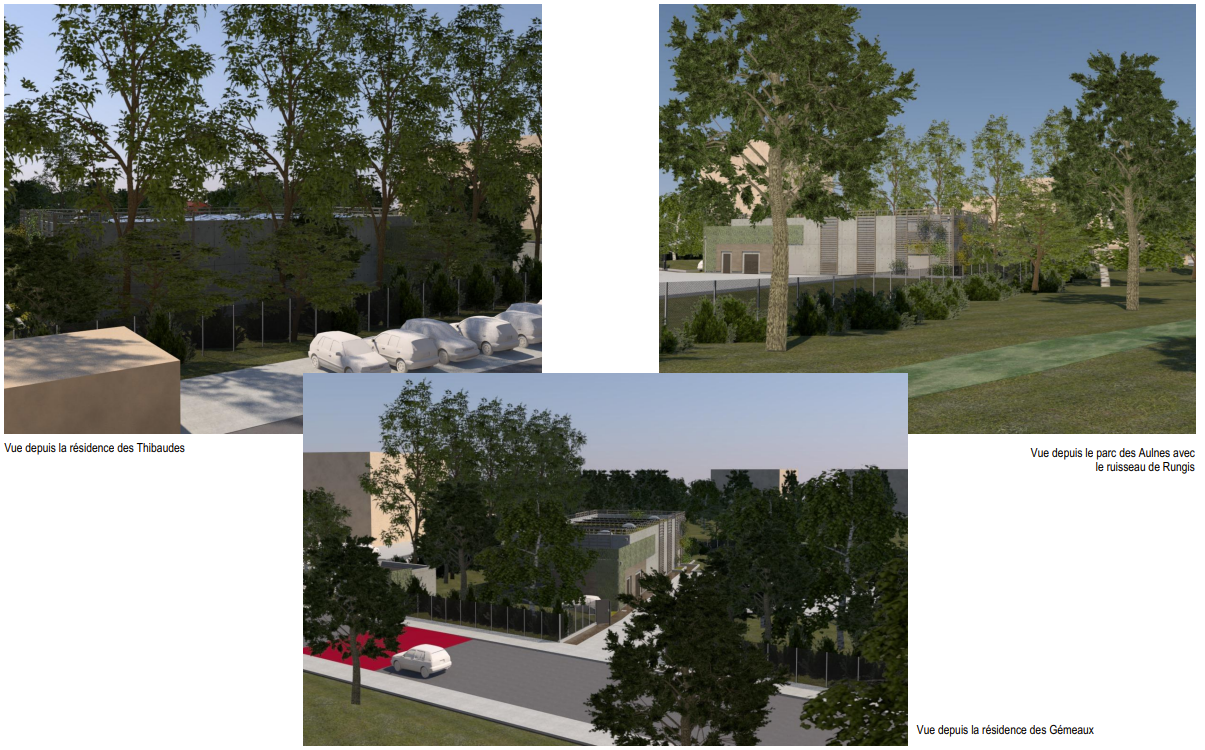 Planning
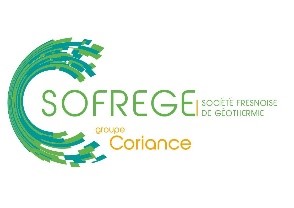 Planning communication
Prochaines étapes
Planning global de l’opération
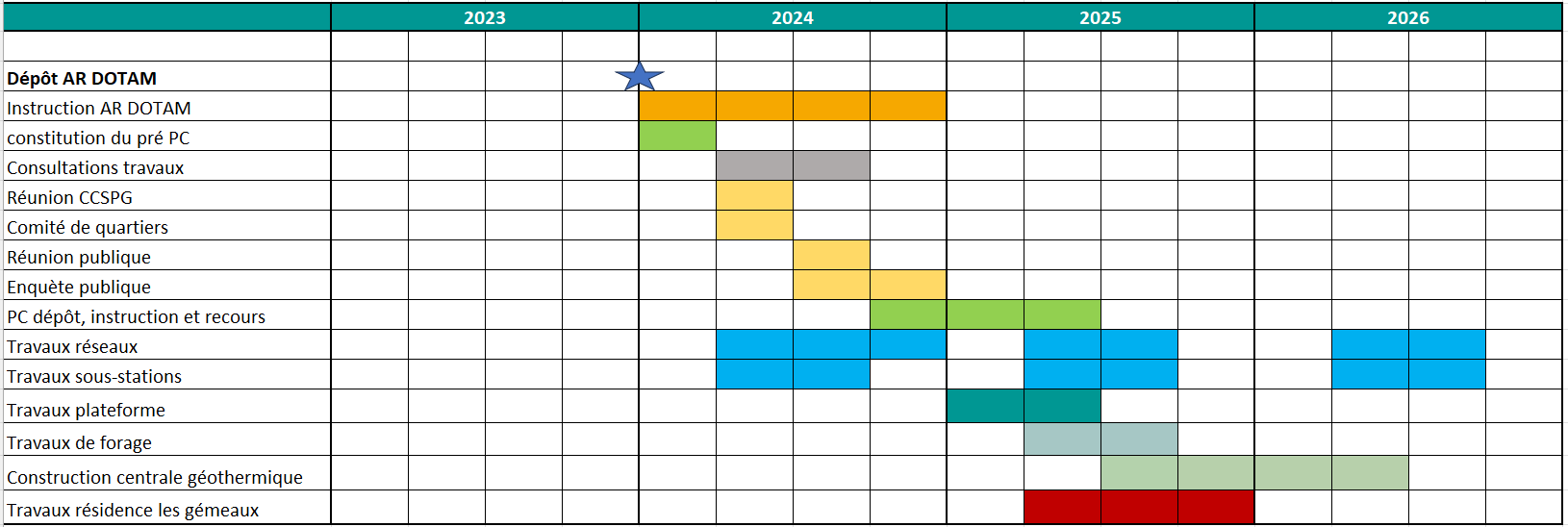 1ème trimestre 2025
Mise en service 01/06/26
Phase travaux
MERCI DE VOTRE ATTENTION
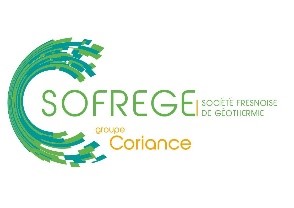 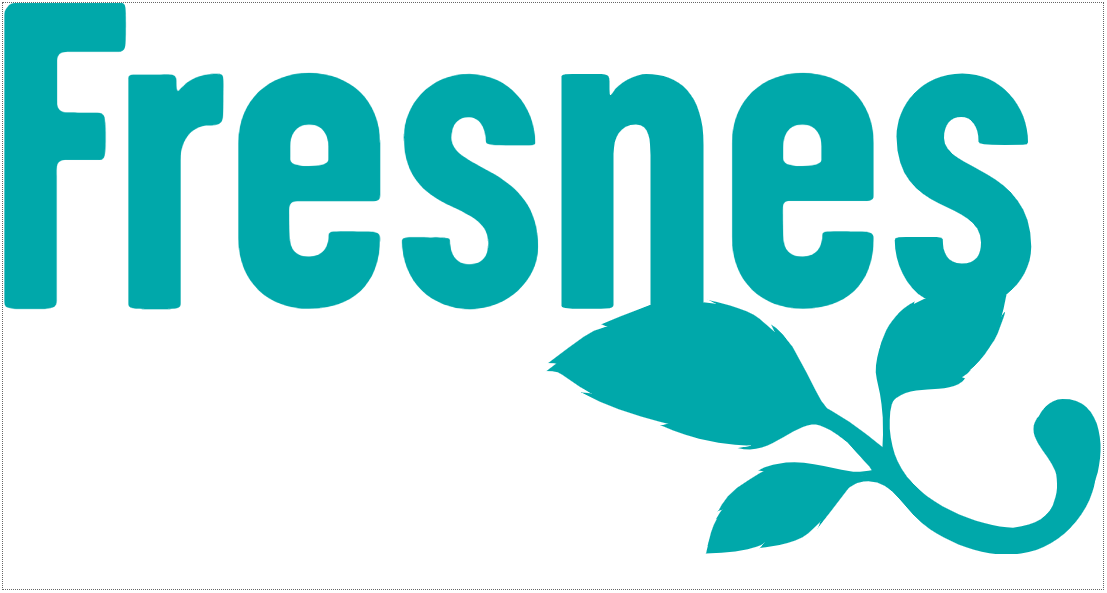